Unidad 7 – Pruebas Implementación y Mantenimiento

Un error de programación se puede dar al momento en que el desarrollador asigna 2 valores a una misma variable, o cometido en la lógica de programación. En el momento en que se compila el código, se arma la versión y se instala en un ambiente, ese software contiene defectos, ¿Cuáles?, no lo sabemos si no hasta ejecutar nuestras pruebas, en el momento en que el sistema falla, se manifiesta mediante un mensaje de error el cual capturamos para reportar un fallo.
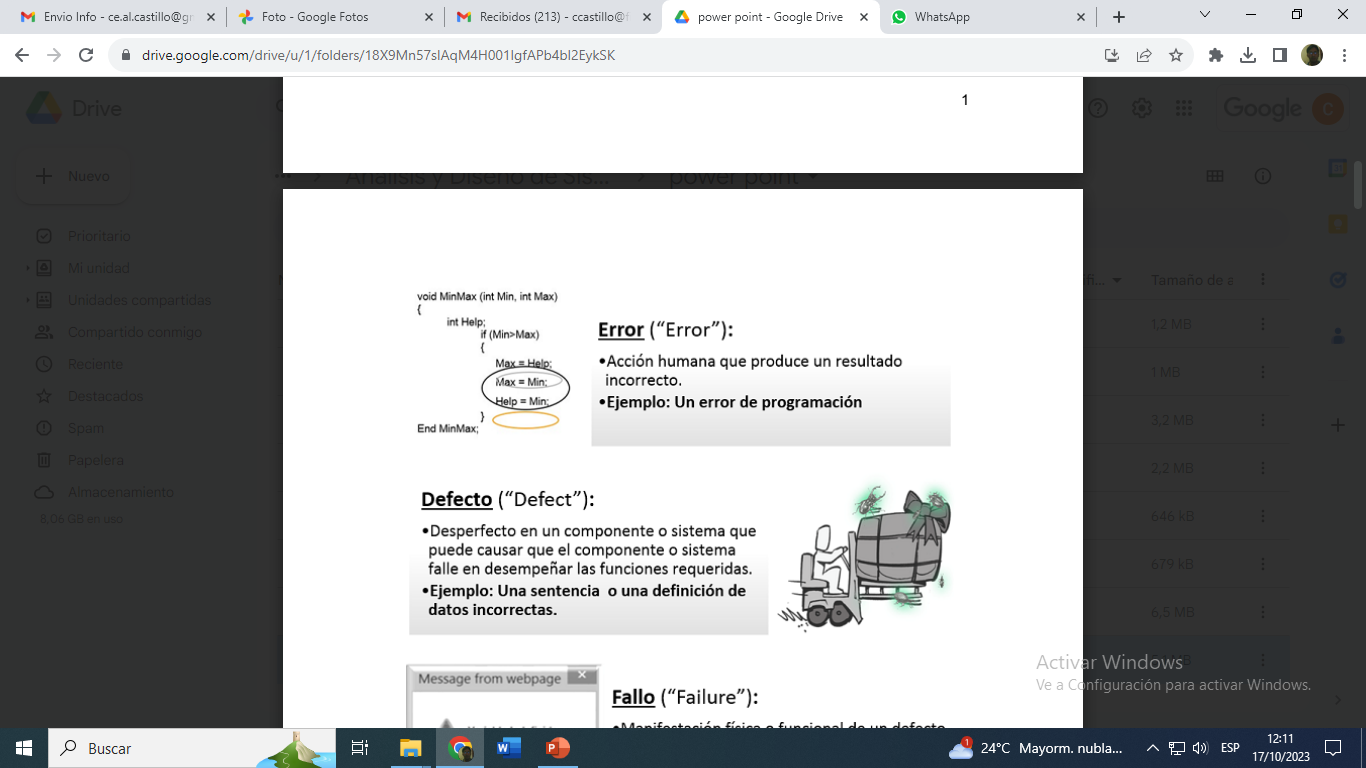 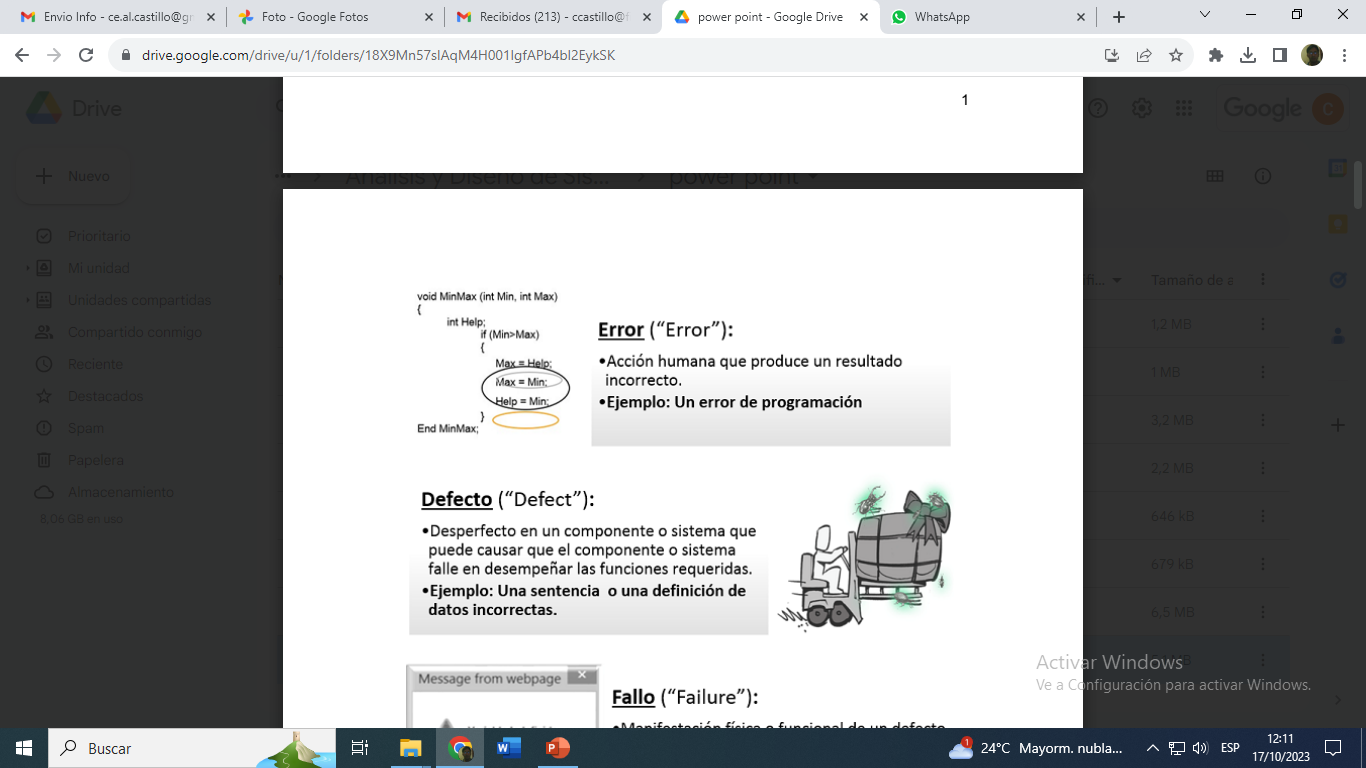 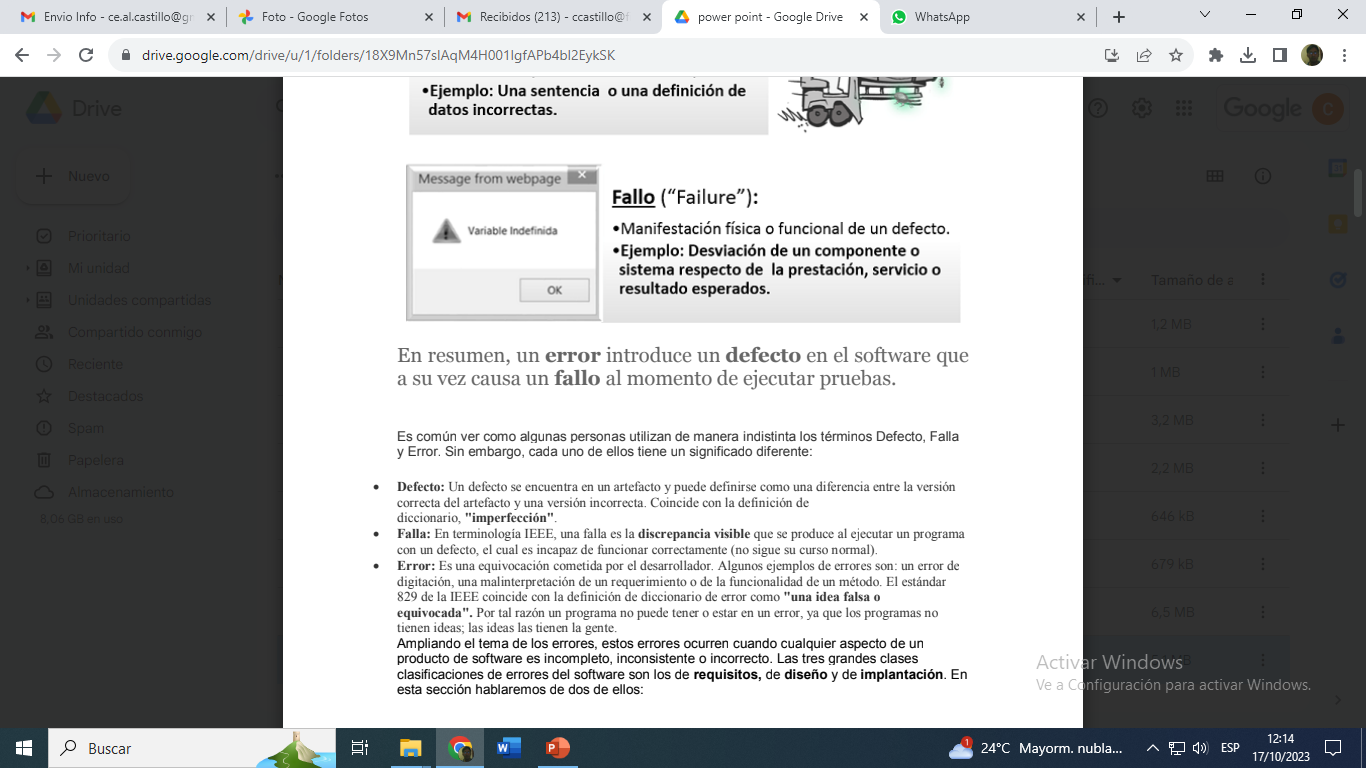 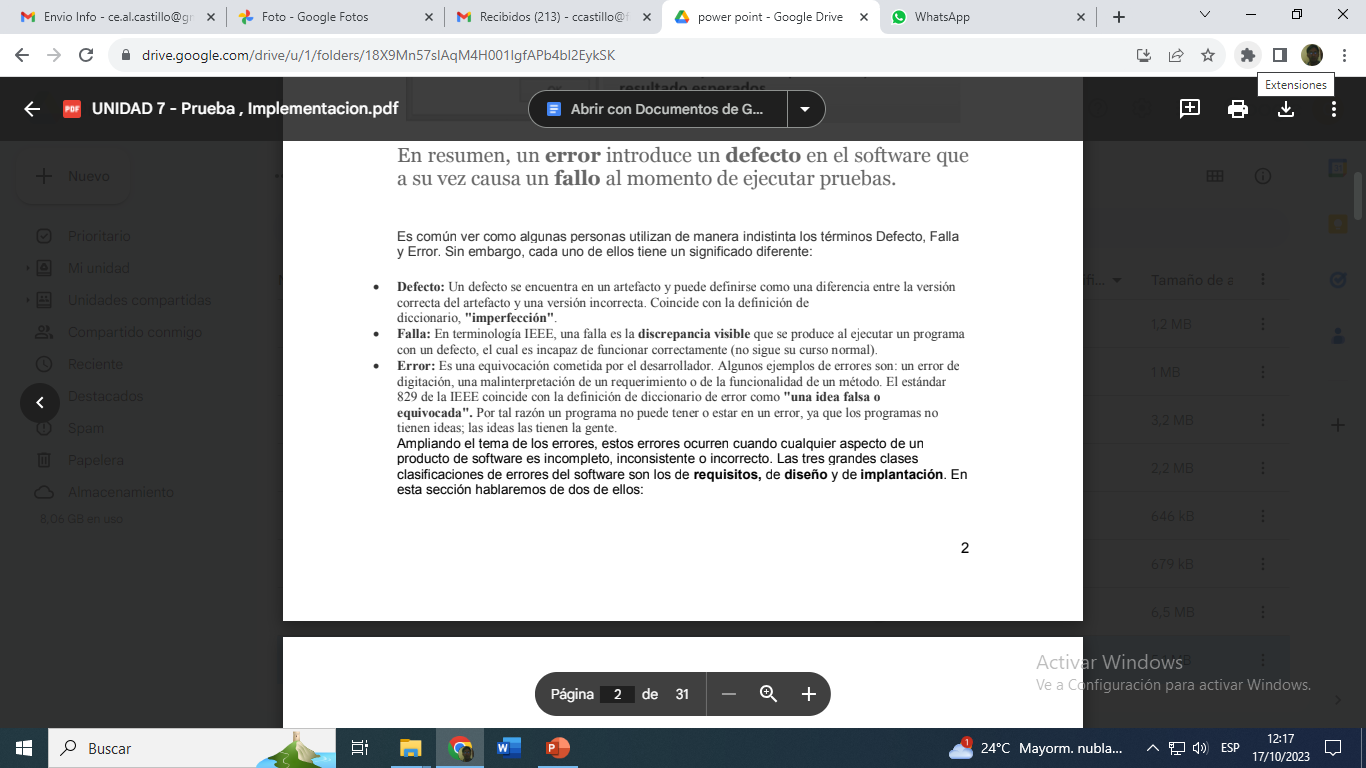 IEEE: Institute of Electrical and Electronics Engineers
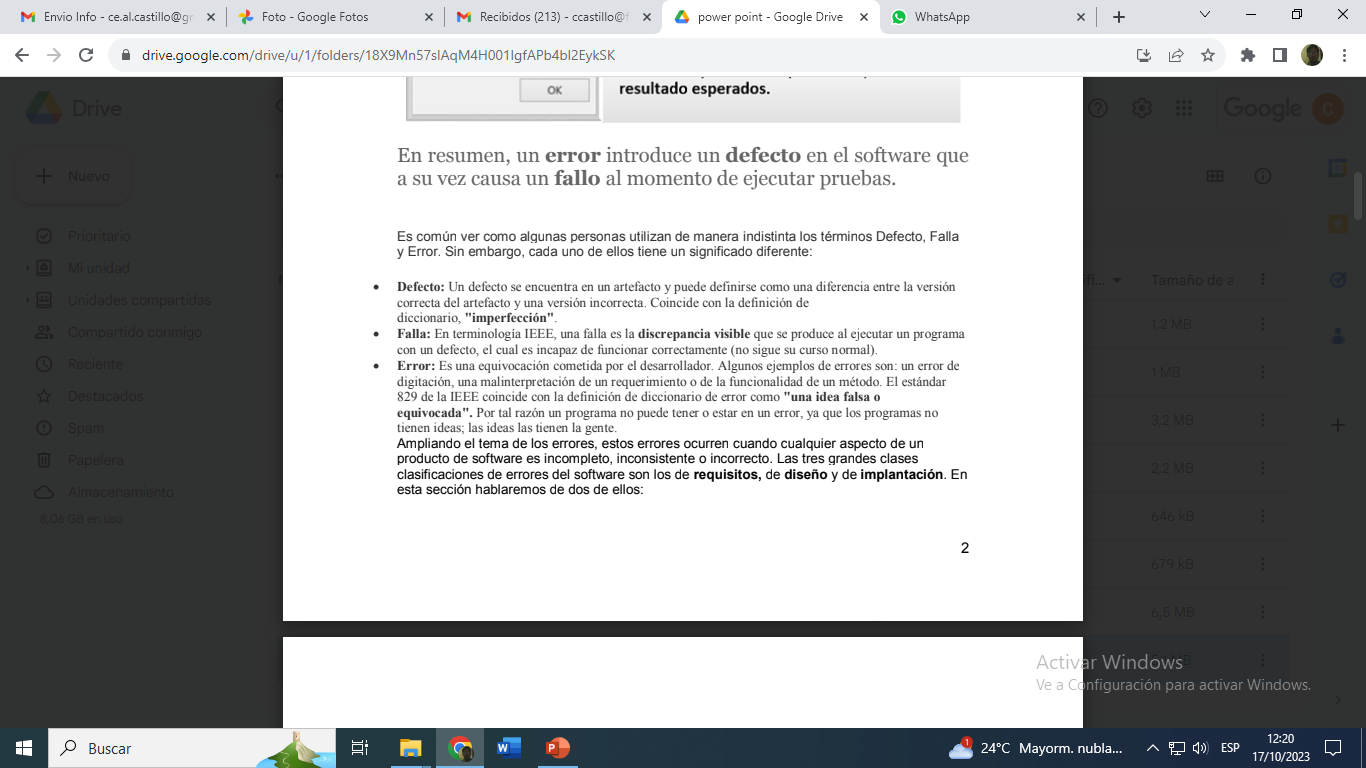 Errores de diseño: Se introducen por fallas al traducir los requisitos en estructuras de solución correctas y completas, por inconsistencias tanto dentro de las especificaciones de diseño y como entre las especificaciones de diseño y los requisitos. Un error de requisitos o un error de diseño, que no se descubre sino hasta las pruebas de código fuente, puede ser muy costoso de corregir. De modo que es importante que la calidad de los requisitos y de los documentos del diseño se valoren pronto y con frecuencia.
Los errores de instrumentación: Son los cometidos al traducir las especificaciones de diseño en código fuente. Estos errores pueden ocurrir en las declaraciones de datos, en las referencias a los datos, en la lógica del flujo de control, en expresiones computacionales, en interfaces entre subprogramas y en operaciones de entrada/salida. La calidad de los productos de trabajo generados durante el análisis y el diseño se puede estimar y mejorar utilizando procedimientos sistemáticos de control de calidad, mediante recorridos e inspecciones y por medio de verificaciones automatizadas para supervisar que sea consistente y que esté completo.
La prueba es un conjunto de actividades que pueden planearse por adelantado y realizarse de manera sistemática. Por esta razón, durante el proceso de software, debe definirse una plantilla para la prueba del software: un conjunto de pasos que incluyen métodos de prueba y técnicas de diseño de casos de prueba específicos.
Verificación y validación
La prueba de software es un elemento de un tema más amplio que usualmente se conoce como verificación y validación (V&V). 

- La verificación se refiere al conjunto de tareas que garantizan que el software implementa correctamente una función específica. 

- La validación es un conjunto diferente de tareas que aseguran que el software que se construye sigue los requerimientos del cliente. 

Boehm [Boe81] afirma esto de esta forma:
Verificación: “¿Construimos el producto correctamente?”
Validación: “¿Construimos el producto correcto?”
Estrategia de prueba
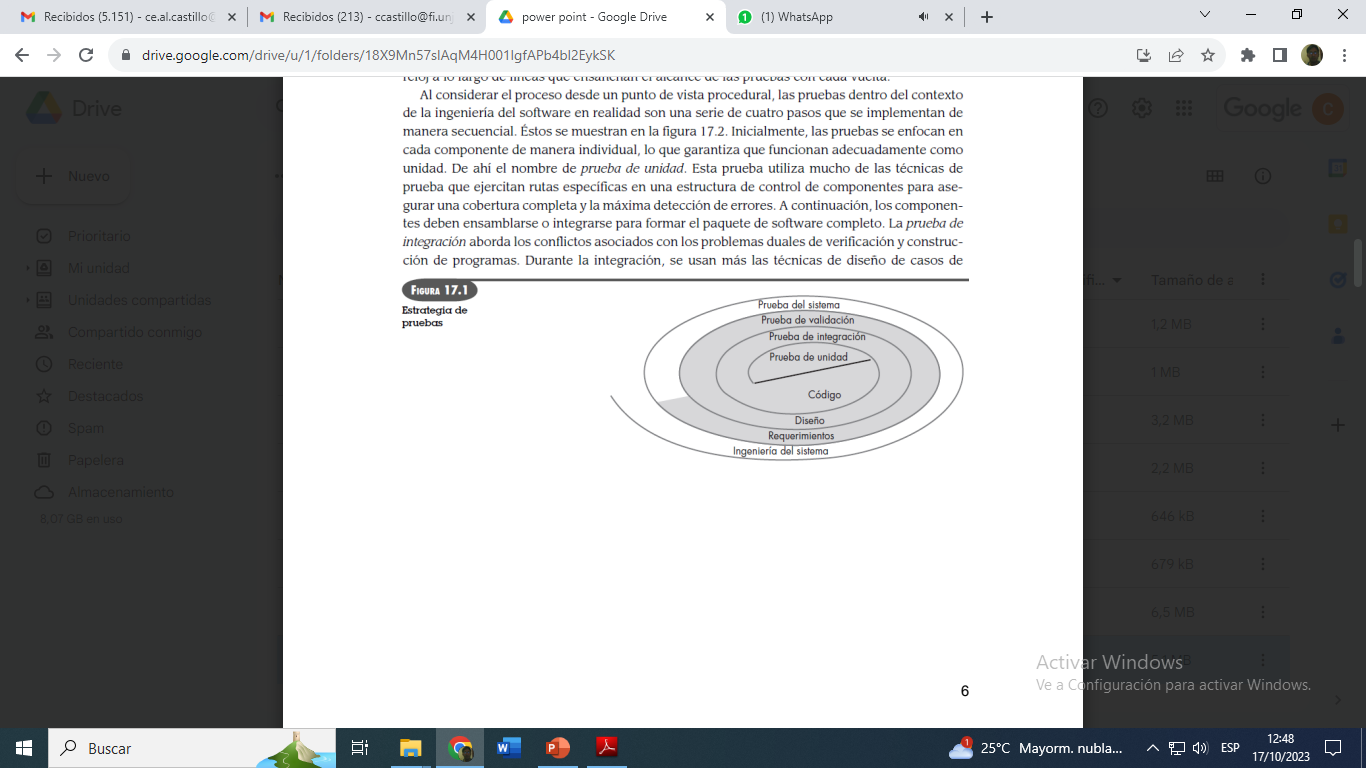 Estrategia de prueba
La prueba de unidad comienza en el vértice de la espiral y se concentra en cada unidad (por ejemplo, componente, clase o un objeto de contenido de una webapp) del software como se implementó en el código fuente. 
La prueba avanza al moverse hacia afuera a lo largo de la espiral, hacia la prueba de integración, donde el enfoque se centra en el diseño y la construcción de la arquitectura del software. 
Al dar otra vuelta hacia afuera de la espiral, se encuentra la prueba de validación, donde los  requerimientos establecidos como parte de su modelado se validan confrontándose con el software que se construyó.
Finalmente, se llega a la prueba del sistema, donde el software y otros elementos del sistema se prueban como un todo.
Estrategia de prueba
Inicialmente, las pruebas se enfocan en cada componente de manera individual, lo que garantiza que funcionan adecuadamente como unidad. De ahí el nombre de prueba de unidad. Esta prueba utiliza mucho de las técnicas de prueba que ejercitan rutas específicas en una estructura de control de componentes para asegurar una cobertura completa y la máxima detección de errores.
Estrategia de prueba
A continuación, los componentes deben ensamblarse o integrarse para formar el paquete de software completo. La prueba de integración aborda los conflictos asociados con los problemas duales de verificación y construcción de programas. Durante la integración, se usan más las técnicas de diseño de casos de prueba que se enfocan en entradas y salidas, aunque también pueden usarse técnicas que ejercitan rutas de programa específicas para asegurar la cobertura de las principales rutas de control.
Estrategia de prueba
Después de integrar (construir) el software, se realiza una serie de pruebas de orden superior.
Deben evaluarse criterios de validación (establecidos durante el análisis de requerimientos).
La prueba de validación proporciona la garantía final de que el software cumple con todos los requerimientos informativos, funcionales, de comportamiento y de rendimiento.

El último paso de la prueba de orden superior. La prueba del sistema verifica que todos los elementos se mezclan de manera adecuada y que se logra el funcionamiento/rendimiento global del sistema.
Estrategia de prueba
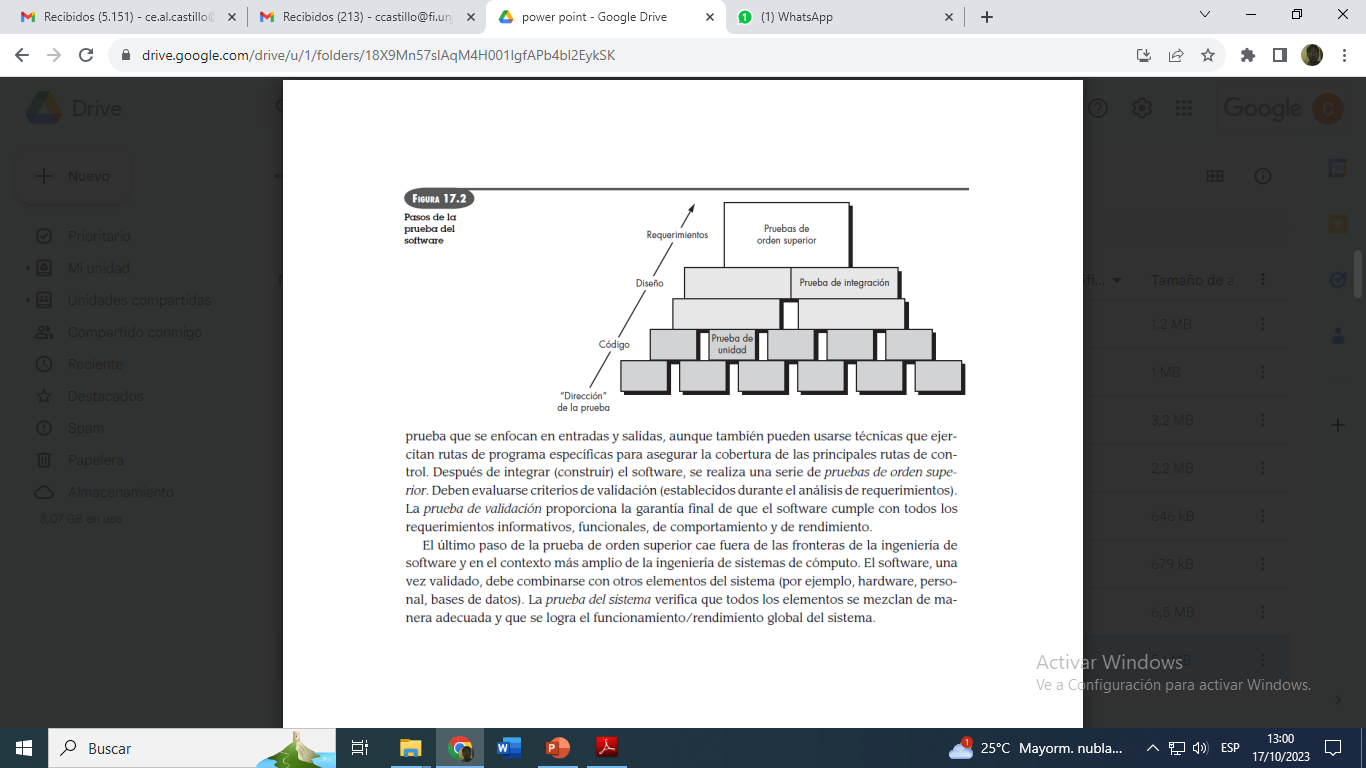 La prueba alfa se lleva a cabo en el sitio del desarrollador por un grupo representativo de usuarios finales. El software se usa en un escenario natural con el desarrollador “mirando sobre el hombro” de los usuarios y registrando los errores y problemas de uso. Las pruebas alfa se realizan en un ambiente controlado.
La prueba beta se realiza en uno o más sitios del usuario final. A diferencia de la prueba alfa, por lo general el desarrollador no está presente. Por tanto, la prueba beta es una aplicación “en vivo” del software en un ambiente que no puede controlar el desarrollador. El cliente registra todos los problemas (reales o imaginarios) que se encuentran durante la prueba beta y los reporta al desarrollador periódicamente. Como resultado de los problemas reportados durante las pruebas beta, es posible hacer modificaciones y luego preparar la liberación del producto de software a toda la base de clientes.
El mantenimiento del software es también una de las fases del ciclo de vida del desarrollo del sistema (SDLC), que se aplica al desarrollo de software. La fase de mantenimiento es la fase que sigue al despliegue (implementación) del software en el campo.
El mantenimiento de software es una actividad muy amplia que incluye corrección de errores, mejoras de capacidad, eliminación de funciones obsoletas y optimización. Debido a que el cambio es inevitable, se deben desarrollar mecanismos de evaluación, control y modificación.
Mantenimiento preventivo: Consiste en la revisión constante del software para detectar posibles fuentes de problemas que puedan surgir en el futuro.
Mantenimiento predictivo. Evalúa el flujo de ejecución del programa para predecir con certeza cuándo ocurrirá la falla, y así determinar cuándo es apropiado hacer los ajustes correspondientes.
Mantenimiento correctivo. Corrige los defectos encontrados en el software, y que originan un comportamiento diferente al deseado. Estas fallas pueden ser de procesamiento, rendimiento (por ejemplo, uso ineficiente de recursos de hardware), programación (inconsistencias en la ejecución), seguridad o estabilidad, entre otras.
Mantenimiento adaptativo. Si es necesario cambiar el entorno en el que se utiliza la aplicación (que incluye el sistema operativo, la plataforma de hardware o, en el caso de las aplicaciones web, el navegador), puede ser necesario modificarla para mantener su plena funcionalidad en estas nuevas condiciones.
Mantenimiento evolutivo. Es un caso especial donde la adaptación es prácticamente obligatoria, ya que de lo contrario el programa quedaría obsoleto con el paso del tiempo. Por ejemplo, el cambio de versión en un navegador (a menudo impuesto sin el consentimiento del usuario) suele requerir ajustes en los plugins y aplicaciones web.
Mantenimiento perfecto. Por diferentes razones, el usuario puede solicitar la adición de nuevas funcionalidades o características no consideradas en el momento de la implementación del software. Un mantenimiento perfecto adapta la aplicación a este requisito. El mantenimiento permanente del software puede asegurar su funcionalidad durante muchos años, ahorrando tiempo y el coste económico de una migración total a una nueva aplicación.